Муниципальное бюджетное дошкольное образовательное учреждение
"Детский сад № 96»

Адрес: 623428, Свердловская область, г. Каменск-Уральский, 
ул. Привокзальная, 18.
Телефон: 8 (3439) 36-65-40         E-mail: dou_96_ku@mail.ru 
 





.

Режим и график работы: Детский сад работает в режиме полного дня 
(12 часов) 5-дневной рабочей недели с 7.00ч. до 19.00ч.
Выходные дни: суббота, воскресенье и нерабочие праздничные дни.
 .
Заведующий – Мусихина Оксана Николаевна, тел. (3439) 36-65-40
Приемные дни: понедельник 15.00-17.00, четверг 15.00-17.00
Заместитель заведующего по воспитательной и методической работе  - Хемерова Анастасия Андреевна, тел. (3439) 36-65-40
Заместитель заведующего по хозяйственной части – Еркимбаева Марина Евгеньевна, тел. (3439) 36-65-40
.
Наши специалисты:
Чараева Наталья Александровна, педагог-психолог
Консультации для родителей: четверг 18.00 - 19.00
Хемерова Анастасия Андреевна, учитель-логопед
 Консультации для родителей: среда 16.30 - 17.00
Сорокина Елена Григорьевна, музыкальный руководитель
Консультации для родителей:  вторник 17.00 - 18.00,  пятница  16.00-17.00
Чемезова Анастасия Романовна, музыкальный руководитель
Консультации для родителей: среда  8.00 - 8.0
Гродзицкая Александра Валерьевна,  инструктор по физической культуре
Консультации для родителей: четверг 14.00-15.00
.
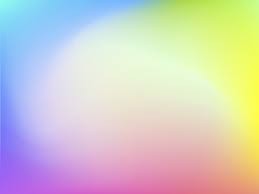 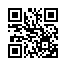 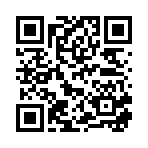 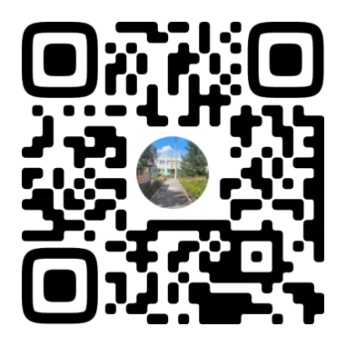 Сайт группы № 2
https://slydmila1988.wixsite.com/my-site
Официальный сайт
https://dou96.obrku.ru/
Официальная страница в VK
  https://vk.com/public217103955
Муниципальное бюджетное дошкольное образовательное учреждение
"Детский сад № 96»

Адрес: 623428, Свердловская область, г. Каменск-Уральский, 
ул. Привокзальная, 18.
Телефон: 8 (3439) 36-65-40         E-mail: dou_96_ku@mail.ru 
 





.

Режим и график работы: Детский сад работает в режиме полного дня 
(12 часов) 5-дневной рабочей недели с 7.00ч. до 19.00ч.
Выходные дни: суббота, воскресенье и нерабочие праздничные дни.
 .
Заведующий – Мусихина Оксана Николаевна, тел. (3439) 36-65-40
Приемные дни: понедельник 15.00-17.00, четверг 15.00-17.00
Заместитель заведующего по воспитательной и методической работе  - Хемерова Анастасия Андреевна, тел. (3439) 36-65-40
Заместитель заведующего по хозяйственной части – Еркимбаева Марина Евгеньевна, тел. (3439) 36-65-40
.
Наши специалисты:
Чараева Наталья Александровна, педагог-психолог
Консультации для родителей: четверг 18.00 - 19.00
Хемерова Анастасия Андреевна, учитель-логопед
 Консультации для родителей: среда 16.30 - 17.00
Сорокина Елена Григорьевна, музыкальный руководитель
Консультации для родителей:  вторник 17.00 - 18.00,  пятница  16.00-17.00
Чемезова Анастасия Романовна, музыкальный руководитель
Консультации для родителей: среда  8.00 - 8.0
Гродзицкая Александра Валерьевна,  инструктор по физической культуре
Консультации для родителей: четверг 14.00-15.00
.
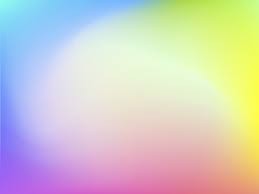 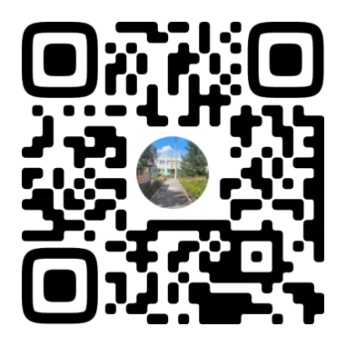 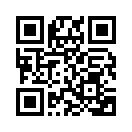 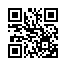 Официальный сайт
https://dou96.obrku.ru/
Сайт группы № 4
https://30023.maam.ru/
Официальная страница в VK
https://vk.com/public217103955
Муниципальное бюджетное дошкольное образовательное учреждение
"Детский сад № 96»

Адрес: 623428, Свердловская область, г. Каменск-Уральский, 
ул. Привокзальная, 18.
Телефон: 8 (3439) 36-65-40         E-mail: dou_96_ku@mail.ru 
 





.

Режим и график работы: Детский сад работает в режиме полного дня 
(12 часов) 5-дневной рабочей недели с 7.00ч. до 19.00ч.
Выходные дни: суббота, воскресенье и нерабочие праздничные дни.
 .
Заведующий – Мусихина Оксана Николаевна, тел. (3439) 36-65-40
Приемные дни: понедельник 15.00-17.00, четверг 15.00-17.00
Заместитель заведующего по воспитательной и методической работе  - Хемерова Анастасия Андреевна, тел. (3439) 36-65-40
Заместитель заведующего по хозяйственной части – Еркимбаева Марина Евгеньевна, тел. (3439) 36-65-40
.
Наши специалисты:
Чараева Наталья Александровна, педагог-психолог
Консультации для родителей: четверг 18.00 - 19.00
Хемерова Анастасия Андреевна, учитель-логопед
 Консультации для родителей: среда 16.30 - 17.00
Сорокина Елена Григорьевна, музыкальный руководитель
Консультации для родителей:  вторник 17.00 - 18.00,  пятница  16.00-17.00
Чемезова Анастасия Романовна, музыкальный руководитель
Консультации для родителей: среда  8.00 - 8.0
Гродзицкая Александра Валерьевна,  инструктор по физической культуре
Консультации для родителей: четверг 14.00-15.00
.
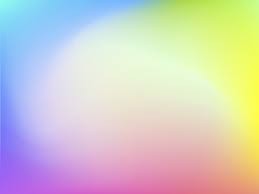 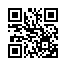 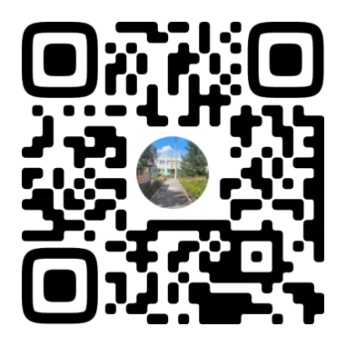 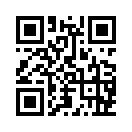 Сайт группы № 5
https://30239.maam.ru/
Официальный сайт
https://dou96.obrku.ru/
Официальная страница в VK
https://vk.com/public217103955
Муниципальное бюджетное дошкольное образовательное учреждение
"Детский сад № 96»

Адрес: 623428, Свердловская область, г. Каменск-Уральский, 
ул. Привокзальная, 18.
Телефон: 8 (3439) 36-65-40         E-mail: dou_96_ku@mail.ru 
 





.

Режим и график работы: Детский сад работает в режиме полного дня 
(12 часов) 5-дневной рабочей недели с 7.00ч. до 19.00ч.
Выходные дни: суббота, воскресенье и нерабочие праздничные дни.
 .
Заведующий – Мусихина Оксана Николаевна, тел. (3439) 36-65-40
Приемные дни: понедельник 15.00-17.00, четверг 15.00-17.00
Заместитель заведующего по воспитательной и методической работе  - Хемерова Анастасия Андреевна, тел. (3439) 36-65-40
Заместитель заведующего по хозяйственной части – Еркимбаева Марина Евгеньевна, тел. (3439) 36-65-40
.
Наши специалисты:
Чараева Наталья Александровна, педагог-психолог
Консультации для родителей: четверг 18.00 - 19.00
Хемерова Анастасия Андреевна, учитель-логопед
 Консультации для родителей: среда 16.30 - 17.00
Сорокина Елена Григорьевна, музыкальный руководитель
Консультации для родителей:  вторник 17.00 - 18.00,  пятница  16.00-17.00
Чемезова Анастасия Романовна, музыкальный руководитель
Консультации для родителей: среда  8.00 - 8.0
Гродзицкая Александра Валерьевна,  инструктор по физической культуре
Консультации для родителей: четверг 14.00-15.00
.
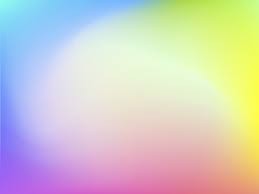 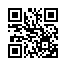 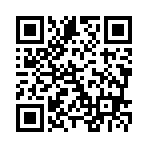 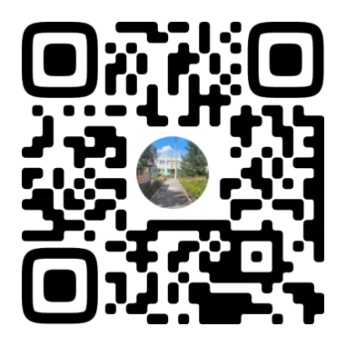 Сайт группы № 6
https://crashnatalya.wixsite.com/my-site-2
Официальный сайт
https://dou96.obrku.ru/
Официальная страница в VK
https://vk.com/public217103955
Муниципальное бюджетное дошкольное образовательное учреждение
"Детский сад № 96»

Адрес: 623428, Свердловская область, г. Каменск-Уральский, 
ул. Привокзальная, 18.
Телефон: 8 (3439) 36-65-40         E-mail: dou_96_ku@mail.ru 
 





.

Режим и график работы: Детский сад работает в режиме полного дня 
(12 часов) 5-дневной рабочей недели с 7.00ч. до 19.00ч.
Выходные дни: суббота, воскресенье и нерабочие праздничные дни.
 .
Заведующий – Мусихина Оксана Николаевна, тел. (3439) 36-65-40
Приемные дни: понедельник 15.00-17.00, четверг 15.00-17.00
Заместитель заведующего по воспитательной и методической работе  - Хемерова Анастасия Андреевна, тел. (3439) 36-65-40
Заместитель заведующего по хозяйственной части – Еркимбаева Марина Евгеньевна, тел. (3439) 36-65-40
.
Наши специалисты:
Чараева Наталья Александровна, педагог-психолог
Консультации для родителей: четверг 18.00 - 19.00
Хемерова Анастасия Андреевна, учитель-логопед
 Консультации для родителей: среда 16.30 - 17.00
Сорокина Елена Григорьевна, музыкальный руководитель
Консультации для родителей:  вторник 17.00 - 18.00,  пятница  16.00-17.00
Чемезова Анастасия Романовна, музыкальный руководитель
Консультации для родителей: среда  8.00 - 8.0
Гродзицкая Александра Валерьевна,  инструктор по физической культуре
Консультации для родителей: четверг 14.00-15.00
.
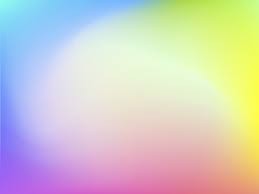 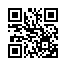 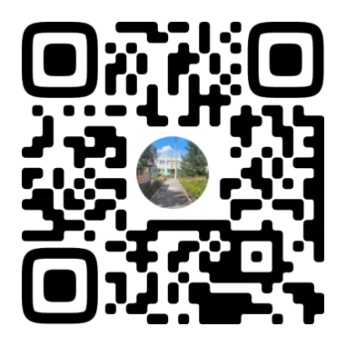 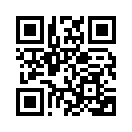 Сайт группы № 7
https://27322.maam.ru/
Официальный сайт
https://dou96.obrku.ru/
Официальная страница в VK
https://vk.com/public217103955
Муниципальное бюджетное дошкольное образовательное учреждение
"Детский сад № 96»

Адрес: 623428, Свердловская область, г. Каменск-Уральский, 
ул. Привокзальная, 18.
Телефон: 8 (3439) 36-65-40         E-mail: dou_96_ku@mail.ru 
 





.

Режим и график работы: Детский сад работает в режиме полного дня 
(12 часов) 5-дневной рабочей недели с 7.00ч. до 19.00ч.
Выходные дни: суббота, воскресенье и нерабочие праздничные дни.
 .
Заведующий – Мусихина Оксана Николаевна, тел. (3439) 36-65-40
Приемные дни: понедельник 15.00-17.00, четверг 15.00-17.00
Заместитель заведующего по воспитательной и методической работе  - Хемерова Анастасия Андреевна, тел. (3439) 36-65-40
Заместитель заведующего по хозяйственной части – Еркимбаева Марина Евгеньевна, тел. (3439) 36-65-40
.
Наши специалисты:
Чараева Наталья Александровна, педагог-психолог
Консультации для родителей: четверг 18.00 - 19.00
Хемерова Анастасия Андреевна, учитель-логопед
 Консультации для родителей: среда 16.30 - 17.00
Сорокина Елена Григорьевна, музыкальный руководитель
Консультации для родителей:  вторник 17.00 - 18.00,  пятница  16.00-17.00
Чемезова Анастасия Романовна, музыкальный руководитель
Консультации для родителей: среда  8.00 - 8.00
Гродзицкая Александра Валерьевна,  инструктор по физической культуре
Консультации для родителей: четверг 14.00-15.00
.
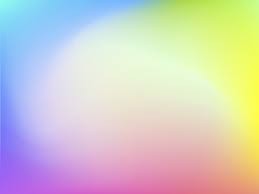 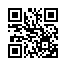 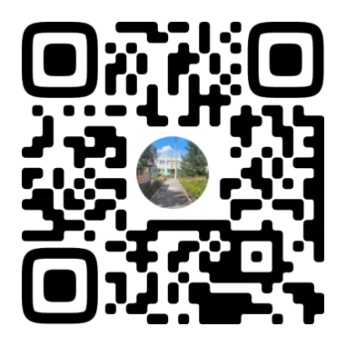 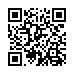 Сайт группы № 8
https://danaabuova88.wixsite.com/mysite /
Официальный сайт
https://dou96.obrku.ru/
Официальная страница в VK
https://vk.com/public217103955
Муниципальное бюджетное дошкольное образовательное учреждение
"Детский сад № 96»

Адрес: 623428, Свердловская область, г. Каменск-Уральский, 
ул. Привокзальная, 18.
Телефон: 8 (3439) 36-65-40         E-mail: dou_96_ku@mail.ru 
 





.

Режим и график работы: Детский сад работает в режиме полного дня 
(12 часов) 5-дневной рабочей недели с 7.00ч. до 19.00ч.
Выходные дни: суббота, воскресенье и нерабочие праздничные дни.
 .
Заведующий – Мусихина Оксана Николаевна, тел. (3439) 36-65-40
Приемные дни: понедельник 15.00-17.00, четверг 15.00-17.00
Заместитель заведующего по воспитательной и методической работе  - Хемерова Анастасия Андреевна, тел. (3439) 36-65-40
Заместитель заведующего по хозяйственной части – Еркимбаева Марина Евгеньевна, тел. (3439) 36-65-40
.
Наши специалисты:
Чараева Наталья Александровна, педагог-психолог
Консультации для родителей: четверг 18.00 - 19.00
Хемерова Анастасия Андреевна, учитель-логопед
 Консультации для родителей: среда 16.30 - 17.00
Сорокина Елена Григорьевна, музыкальный руководитель
Консультации для родителей:  вторник 17.00 - 18.00,  пятница  16.00-17.00
Чемезова Анастасия Романовна, музыкальный руководитель
Консультации для родителей: среда  8.00 - 8.0
Гродзицкая Александра Валерьевна,  инструктор по физической культуре
Консультации для родителей: четверг 14.00-15.00
.
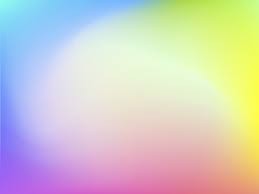 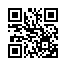 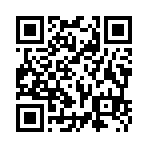 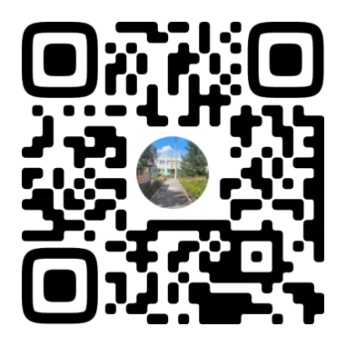 Сайт группы № 9
https://63777ce884b53.site123.me/
Официальный сайт
https://dou96.obrku.ru/
Официальная страница в VK
https://vk.com/public217103955
Муниципальное бюджетное дошкольное образовательное учреждение
"Детский сад № 96»

Адрес: 623428, Свердловская область, г. Каменск-Уральский, 
ул. Привокзальная, 18.
Телефон: 8 (3439) 36-65-40         E-mail: dou_96_ku@mail.ru 
 





.

Режим и график работы: Детский сад работает в режиме полного дня 
(12 часов) 5-дневной рабочей недели с 7.00ч. до 19.00ч.
Выходные дни: суббота, воскресенье и нерабочие праздничные дни.
 .
Заведующий – Мусихина Оксана Николаевна, тел. (3439) 36-65-40
Приемные дни: понедельник 15.00-17.00, четверг 15.00-17.00
Заместитель заведующего по воспитательной и методической работе  - Хемерова Анастасия Андреевна, тел. (3439) 36-65-40
Заместитель заведующего по хозяйственной части – Еркимбаева Марина Евгеньевна, тел. (3439) 36-65-40
.
Наши специалисты:
Чараева Наталья Александровна, педагог-психолог
Консультации для родителей: четверг 18.00 - 19.00
Хемерова Анастасия Андреевна, учитель-логопед
 Консультации для родителей: среда 16.30 - 17.00
Сорокина Елена Григорьевна, музыкальный руководитель
Консультации для родителей:  вторник 17.00 - 18.00,  пятница  16.00-17.00
Чемезова Анастасия Романовна, музыкальный руководитель
Консультации для родителей: среда  8.00 - 8.0
Гродзицкая Александра Валерьевна,  инструктор по физической культуре
Консультации для родителей: четверг 14.00-15.00
.
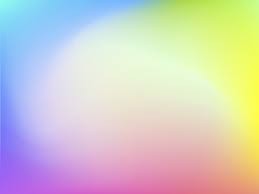 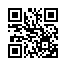 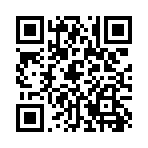 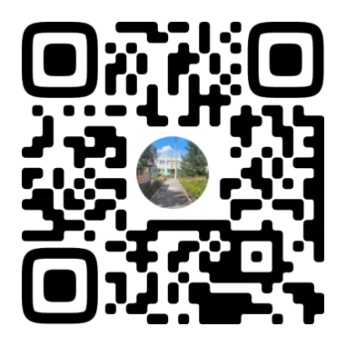 Сайт группы № 10
https://safargalieva-o-v.a2b2.ru/
Официальный сайт
https://dou96.obrku.ru/
Официальная страница в VK
https://vk.com/public217103955
Муниципальное бюджетное дошкольное образовательное учреждение
"Детский сад № 96»

Адрес: 623428, Свердловская область, г. Каменск-Уральский, 
ул. Привокзальная, 18.
Телефон: 8 (3439) 36-65-40         E-mail: dou_96_ku@mail.ru 
 





.

Режим и график работы: Детский сад работает в режиме полного дня 
(12 часов) 5-дневной рабочей недели с 7.00ч. до 19.00ч.
Выходные дни: суббота, воскресенье и нерабочие праздничные дни.
 .
Заведующий – Мусихина Оксана Николаевна, тел. (3439) 36-65-40
Приемные дни: понедельник 15.00-17.00, четверг 15.00-17.00
Заместитель заведующего по воспитательной и методической работе  - Хемерова Анастасия Андреевна, тел. (3439) 36-65-40
Заместитель заведующего по хозяйственной части – Еркимбаева Марина Евгеньевна, тел. (3439) 36-65-40
.
Наши специалисты:
Чараева Наталья Александровна, педагог-психолог
Консультации для родителей: четверг 18.00 - 19.00
Хемерова Анастасия Андреевна, учитель-логопед
 Консультации для родителей: среда 16.30 - 17.00
Сорокина Елена Григорьевна, музыкальный руководитель
Консультации для родителей:  вторник 17.00 - 18.00,  пятница  16.00-17.00
Чемезова Анастасия Романовна, музыкальный руководитель
Консультации для родителей: среда  8.00 - 8.0
Гродзицкая Александра Валерьевна,  инструктор по физической культуре
Консультации для родителей: четверг 14.00-15.00
.
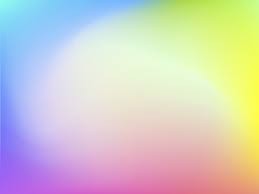 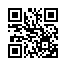 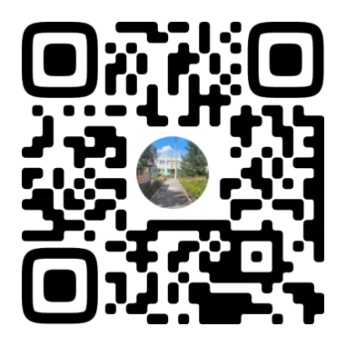 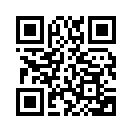 Сайт группы № 11
https://19634.maam.ru/
Официальный сайт
https://dou96.obrku.ru/
Официальная страница в VK
https://vk.com/public217103955
Муниципальное бюджетное дошкольное образовательное учреждение
"Детский сад № 96»

Адрес: 623428, Свердловская область, г. Каменск-Уральский, 
ул. Привокзальная, 18.
Телефон: 8 (3439) 36-65-40         E-mail: dou_96_ku@mail.ru 
 





.

Режим и график работы: Детский сад работает в режиме полного дня 
(12 часов) 5-дневной рабочей недели с 7.00ч. до 19.00ч.
Выходные дни: суббота, воскресенье и нерабочие праздничные дни.
 .
Заведующий – Мусихина Оксана Николаевна, тел. (3439) 36-65-40
Приемные дни: понедельник 15.00-17.00, четверг 15.00-17.00
Заместитель заведующего по воспитательной и методической работе  - Хемерова Анастасия Андреевна, тел. (3439) 36-65-40
Заместитель заведующего по хозяйственной части – Еркимбаева Марина Евгеньевна, тел. (3439) 36-65-40
.
Наши специалисты:
Чараева Наталья Александровна, педагог-психолог
Консультации для родителей: четверг 18.00 - 19.00
Хемерова Анастасия Андреевна, учитель-логопед
 Консультации для родителей: среда 16.30 - 17.00
Сорокина Елена Григорьевна, музыкальный руководитель
Консультации для родителей:  вторник 17.00 - 18.00,  пятница  16.00-17.00
Чемезова Анастасия Романовна, музыкальный руководитель
Консультации для родителей: среда  8.00 - 8.00
Гродзицкая Александра Валерьевна,  инструктор по физической культуре
Консультации для родителей: четверг 14.00-15.00
.
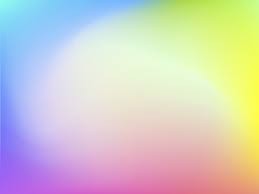 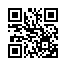 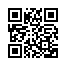 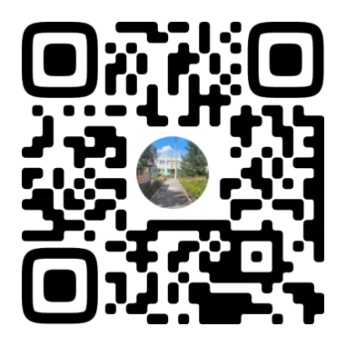 Официальный сайт
https://dou96.obrku.ru/
Сайт группы № 12
https://30203.maam.ru/
Официальная страница в VK
https://vk.com/public217103955